Bridge the Bond Gap: Leveraging Energy Efficiency to Maximize Student Success
Drew Eanes, OpTerra Energy Services
Stephanie Norris, Mexico Public Schools
[Speaker Notes: Contact:Drew EanesBusiness Development ManagerT 913-221-7900deanes@opterraenergy.com www.opterraenergy.com

Photo: Nuview Union School District, CA]
Drew Eanes, Business Development Manager at OpTerra Energy ServicesStephanie Norris, Business Manager at Mexico Public Schools
2
Today’s Agenda
K-12 School Concerns
Consider Your Options
Going Beyond
A Proven Approach: Mexico Public Schools
Questions
3
K-12 School Concerns
4
MARE 2017
Good Enough
More than 53% of public schools
need to make investments for repairs,
renovations, & modernization to be
considered in “good” condition.
5
MARE 2017
The Vicious Cycle
$271 billionto $542 billion
in total deferred maintenance across US schools, depending on a 50- or 25- year life cycle
The 2014 CGCS Report reveals that Deferred Maintenance increases:
Cost of Managing/Operating Facilities
Emergency Repairs
Disruptions to delivering instructional programs
Risk of defaults on warranties of building components
Premature failure of buildings and equipment
MARE 2017
6
[Speaker Notes: Facilities Report 2014]
The Effects of Deferred Maintenance
Lower Student Achievement
Decreased
Campus Comfort
Difficulty 
RetainingTeachers
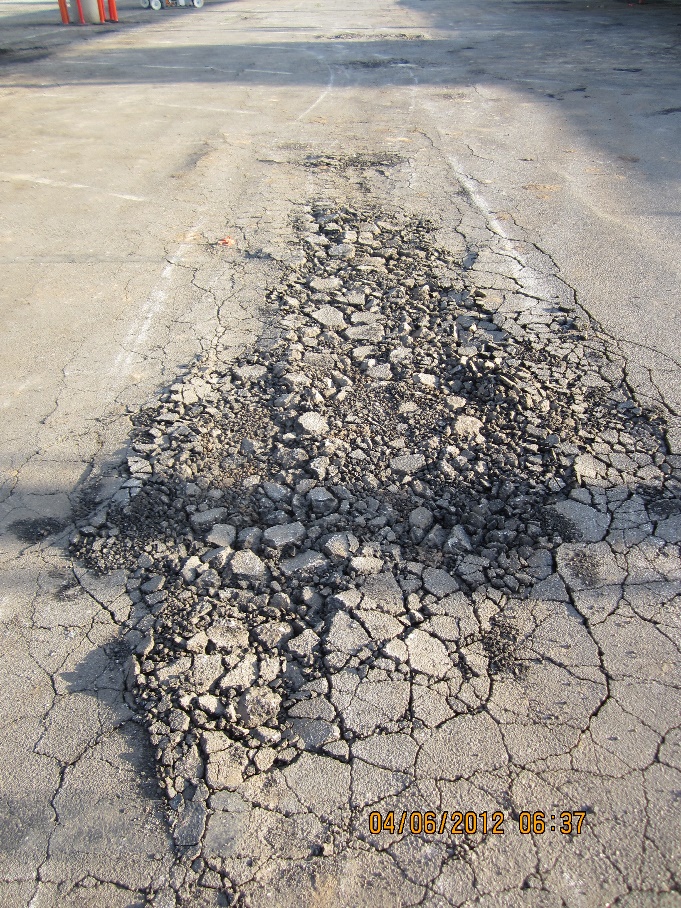 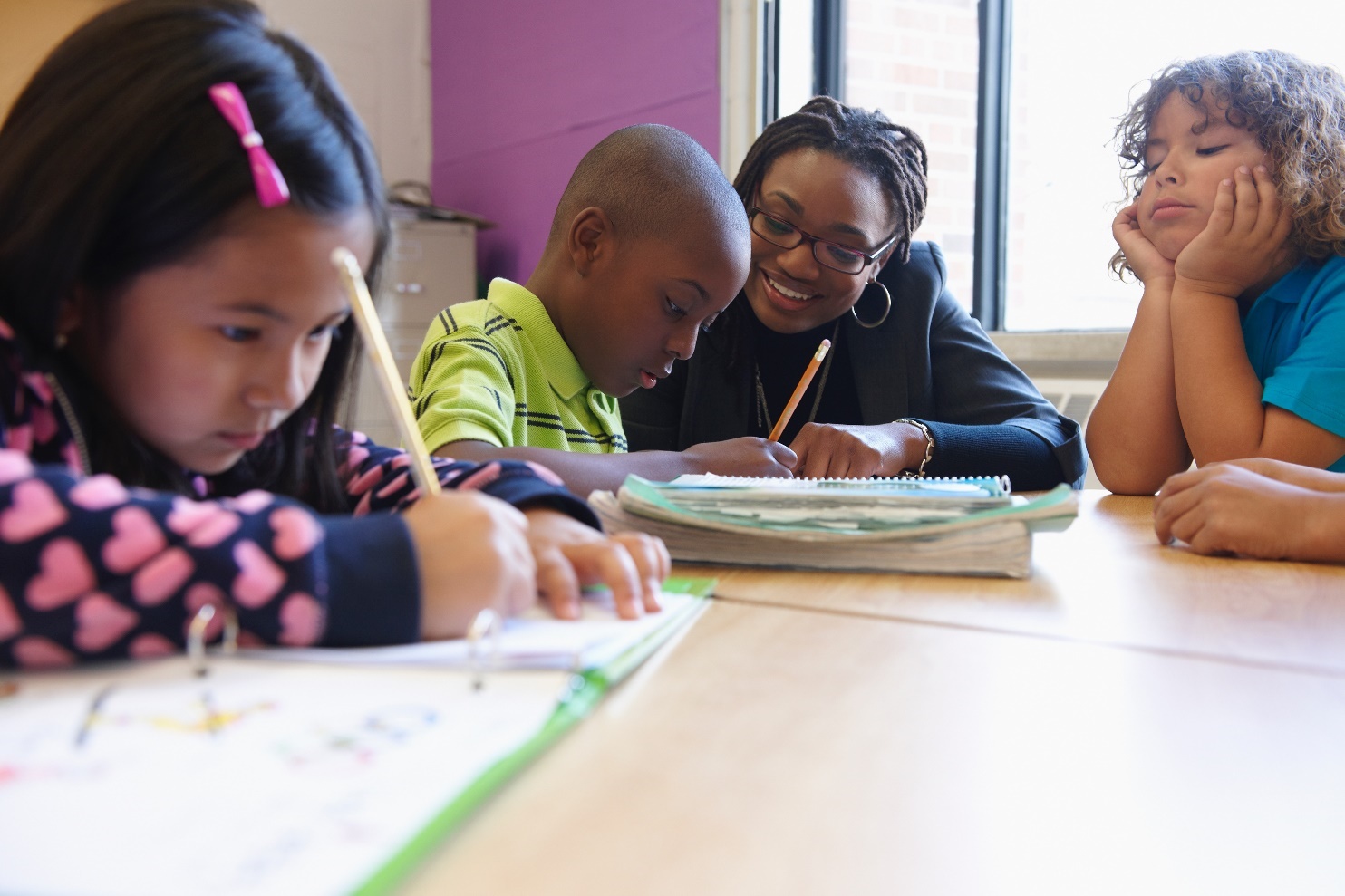 Health andAttendanceProblems
Impacted
Classroom
Learning
7
MARE 2017
[Speaker Notes: Reasons to Consider implementing a performance contract

Students in deteriorating school buildings score 5 to 11 percentile points lower on measures of student achievement (U.S. Department of Education, 2000)
14.4 million school days are lost in the U.S. due to absences caused by asthma, often attribute to poor ventilation in deteriorating buildings (American Lung Association, 2008). 
High levels of noise caused by substandard facilities drops speech recognition to as low as 30 percent, according to the American Federation of Teachers.

Deferred maintenance is just one symptom of our lack of needed funds to enhance and support our schools. In addition to reducing our ability to keep students focused in safe, comfortable classrooms, postponing needed infrastructure upgrades creates a missed learning opportunity for students and teachers.  To truly achieve the 21st century classroom, the learning environment needs to be enhanced with real technology that will transform our campuses into learning laboratories.

Picture: Los Angeles Unified SD (pre-construction), CA]
Consider Your Options
8
MARE 2017
Available Methods
Stay in the vicious cycle of deferred maintenance

Self-perform a comprehensive project
Partner with an ESCO to take advantage of ESPC and existing regulations
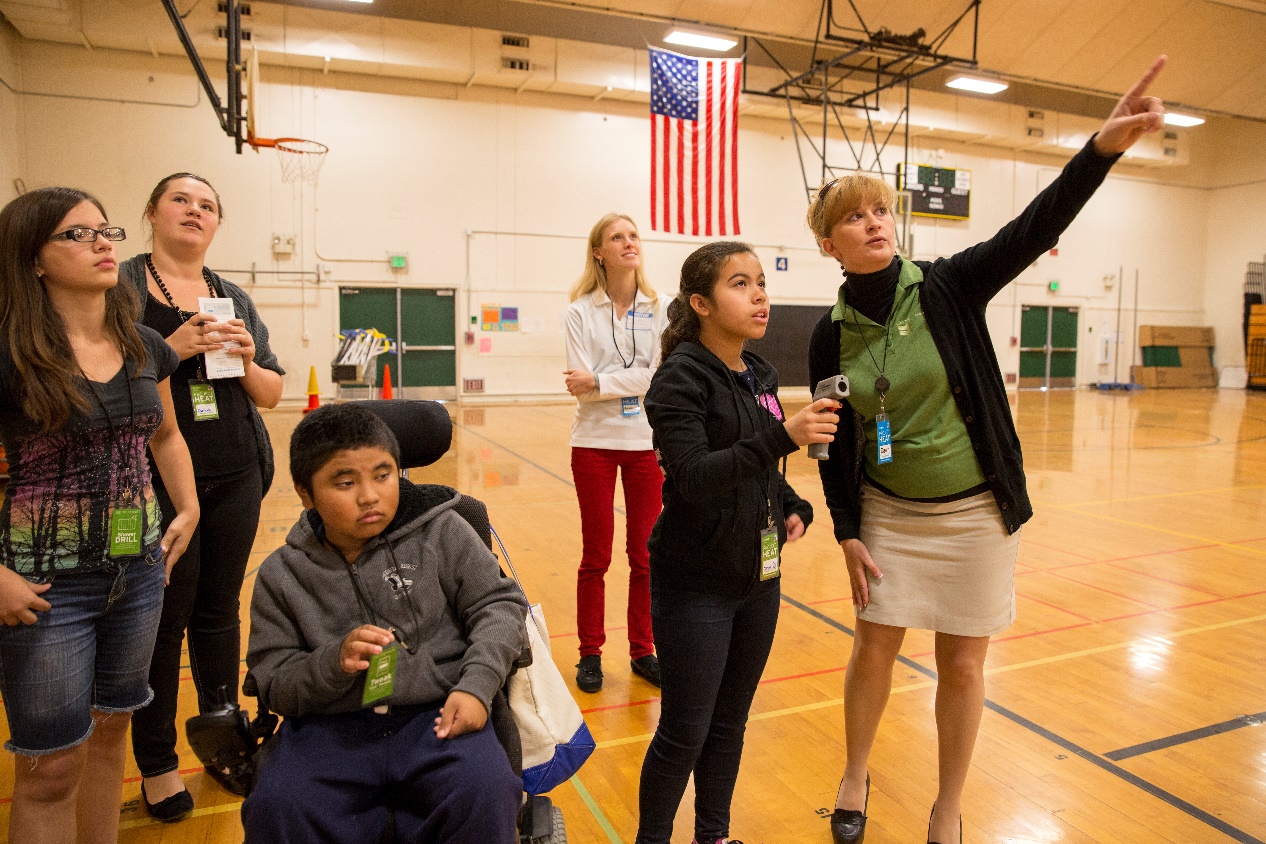 9
Choosing a Trusted Partner
Energy Service Companies (ESCOs) are experienced, NAESCO-accredited project developers with extensive experience in retrofit projects, integrating design, financing, installation, and operational elements. Districts can break the “vicious cycle” of deferred maintenance through start-to-finish accountability:
Program Development, Planning & Design
Engineering
Project Finance Structuring
Construction
Operations & Maintenance
Measurement & Verification
10
MARE 2017
[Speaker Notes: Source: http://www.naesco.org/what-is-an-esco

Typical service offerings include:
Provide an Investment Grade Audit
Engineer projects of appropriate size and scope
Arrange project financing and assist the organization in understanding the available financing options.
Procure and install the equipment
Monitor and verify energy savings for as long as the customer wishes often the entire contract term
Provide, if requested, ongoing operations and maintenance savings
Prepare reports for the customer detailing energy savings and a reconciliation plan if energy savings were to fall below projections

Over the last 3 decades, ESCOs have delivered
$45B in projects
$50B savings—guaranteed and delivered
425,000 person-years of direct employment
$30B of infrastructure improvements]
Take Advantage of Energy Savings Performance Contracts
MO Statue 8.231
Low-Risk: Qualified ESCO providers will reimburse a district for any shortfall of cost savings
Flexible: Schools can choose from a variety of facility alterations & scope to reduce energy consumption or operating costs and have budget certainty
Affordable: Districts may utilize installment payment contracts to fund energy savings improvements most critical to school campuses
11
MARE 2017
[Speaker Notes: Legislation and procurement process per MO State Law, pursuant to Section 8.231

MO Statute 8.231: Schools can enter a contract for the implementation of one or more energy saving measures that may be applied to an existing school district facility. Missouri Department of Elementary and Secondary Education School Finance: https://dese.mo.gov/sites/default/files/sf-LGuaranteedEnergySavingsPerformanceContracts.pdf

Photo: Westminster School District, CA]
Going Beyond the Status Quo
12
MARE 2017
Stretch Your Bond Dollars Further
General Funds
Bonds
Energy Efficiency Funds
State School Facility Program
Facility Levies
State Deferred Maint. Funds
Developer Fees
Redevelop Pass-Thru Revenues
Energy Driven Capital Replenish
Special Assess. District
Donations & Grants
Lease Unused Space
Decomm./Demo Unused Space
13
MARE 2017
[Speaker Notes: By bundling your funds, you’re able to get more “bang for your buck”.
Financing:  TELP, CREB, PPA, Grants, Incentives, Infrastructure Bank etc.]
Funding Program Improvements
Generate savings by reducing utility/maintenance costs 
Initial capital provided via 3rd Party, alternative financing (lender)
Utilize savings to repay lender and fund mission-critical priorities
Finance programs over 15 years, spreading costs over the life cycle of equipment
Outcomes are guaranteed
Leverage your capital
Facility Operating Expense
Savings
Savings
Savings used to repay lender
Facility Operating Expense
Facility Operating Expense
BEFOREPROGRAM
WHILE PAYINGFOR PROGRAM
AFTERPROGRAMIS PAID OFF
14
MARE 2017
[Speaker Notes: Legislation and procurement process per MO State Law, pursuant to Section 8.231

https://dese.mo.gov/sites/default/files/sf-LGuaranteedEnergySavingsPerformanceContracts.pdf]
A Proven Approach: Facilities Modernization at Mexico Public Schools
15
MARE 2017
Mexico Public Schools, MO
PROJECT HIGHLIGHTS
Comprehensive energy upgrades at six  schools and the Central Office acrossthree phases


Utilized energy performance contracting to save costs, and then in turn pay for the program with savings from the new energy conservation measures
16
[Speaker Notes: Photo: Mexico Public Schools, MO; Mexico Public Schools website


Stipulated savings guarantee dollars back into the General Fund

Partnered with a qualified provider, per Section 8.231, RSMo, to develop a turnkey facilities modernization project]
Project Scope
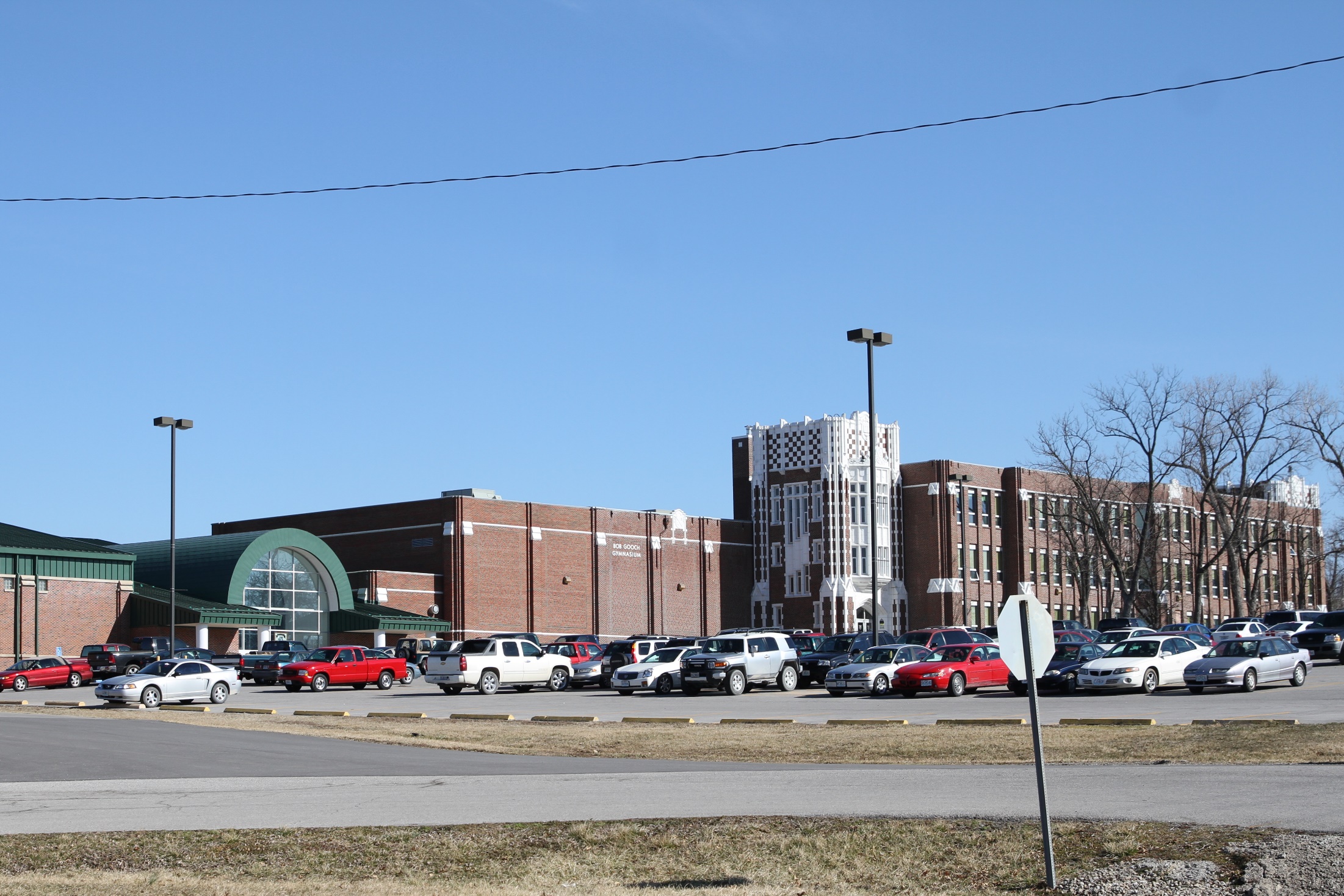 Over $2.3MMin lifetime savings
New windows
New Heat Pumps
Energy Management and Building Automatic Systems
Domestic Water Retrofits
HVAC upgrades and wireless thermostats
17
MARE 2017
[Speaker Notes: Photo: Mexico Senior High School

Phase I
Energy Management Systems (EMS) installed at two sites 
New HVAC units and heat pump systems installed at two sites 
Over 700 new windows installed across two sites
Energy performance contracting model allowed MPS to use the money saved from reduced energy consumption to pay for ongoing improvements during the next phase of work at other school sites. 

Phase II 
Building envelope improvements and roof repairs implemented at three sites 
New Energy Management Control Systems (EMCS) installed to operate HVAC at two sites 
New fluorescent light fixtures installed in three locations
Lighting controls and sensors upgraded at two sites

Phase III 
Building automation systems (BAS) installed at six sites 
New HVAC system installed at Eugene Field Elementary School 
Domestic water retrofits implemented at seven sites
Upgrades in progress will generate consistent savings, allowing MPS to put more dollars to work to directly aid in student learning.]
Reduced Carbon Footprint
The project eliminates 753 metric tons of greenhouse gas emissions, the equivalent to removing 159 cars from the road.
18
[Speaker Notes: Source: McMillan Elementary, Mexico Public Schools Website]
Demonstrating Fiscal Stewardship
By financing the program over 15 years, savings are utilized to repay the lender and fund mission-critical priorities. Costs are spread over the life cycle of equipment.
19
[Speaker Notes: Source: NuView Union School District, CA]
Supporting Your Educational Mission
Energy improvements generate savings that bring funds back to where they’re needed most: improving classrooms, and supporting students and teachers.
20
[Speaker Notes: Source: David Pickering, Mexico Public Schools Website]
Mexico Public Schools’ Path to Savings
3
4
1
2
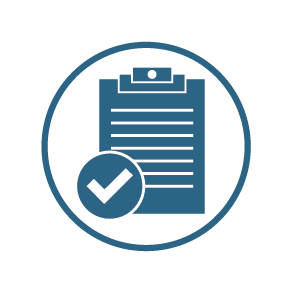 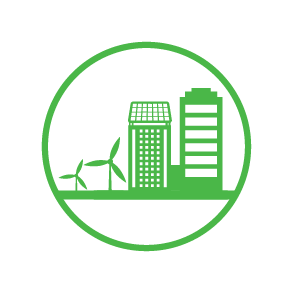 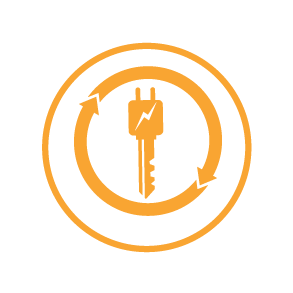 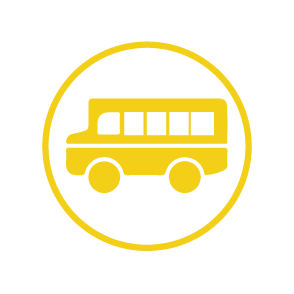 School District
Results
Turnkey Project
Energy Services Company
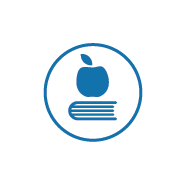 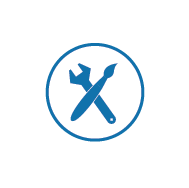 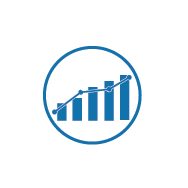 Improve the Working Environment
Design-Build
Performance Guarantee
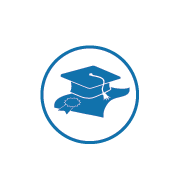 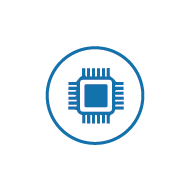 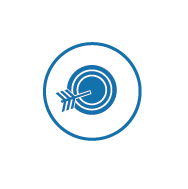 Support Student Learning
Bundle of Technologies
Bundle of Technologies
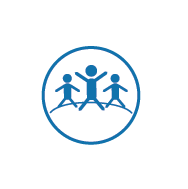 Community Engagement & Economic Development
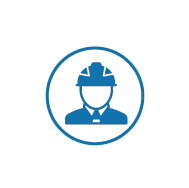 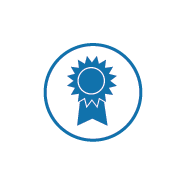 Engineering Services
Accomplish Performance Goals
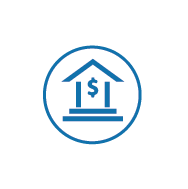 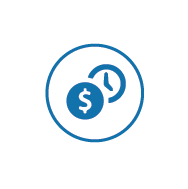 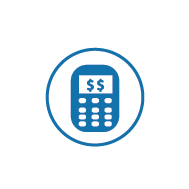 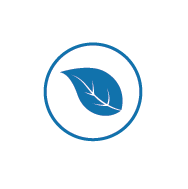 Bank
Payback Loan
Finance Team
Environmentally Sustainable
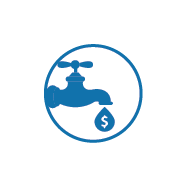 Energy and Water Savings
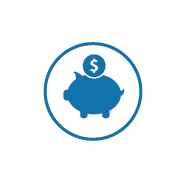 Save on Operation and Maintenance Costs
21
MARE 2017
Questions
22
Contact:Drew  EanesBusiness Development ManagerT 913-221-7900deanes@opterraenergy.com www.opterraenergy.com
23
MARE 2017